alta
No es baja. Es…
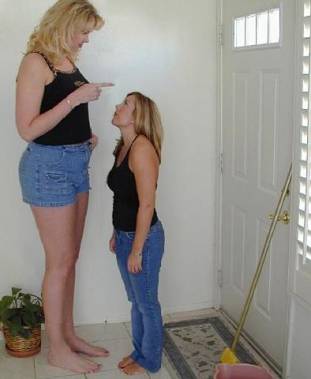 gracioso
El sinónimo de cómico
extrovertido
Habla mucho y no es tímido
el pelo castaño
Es morena. Tiene…
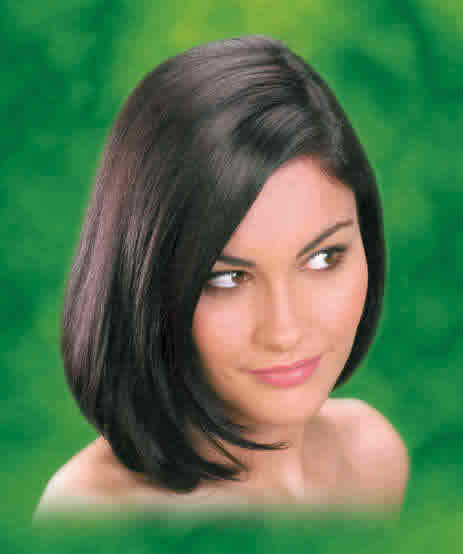 antipática
No es simpática. En esta película Lindsay Lohan es…
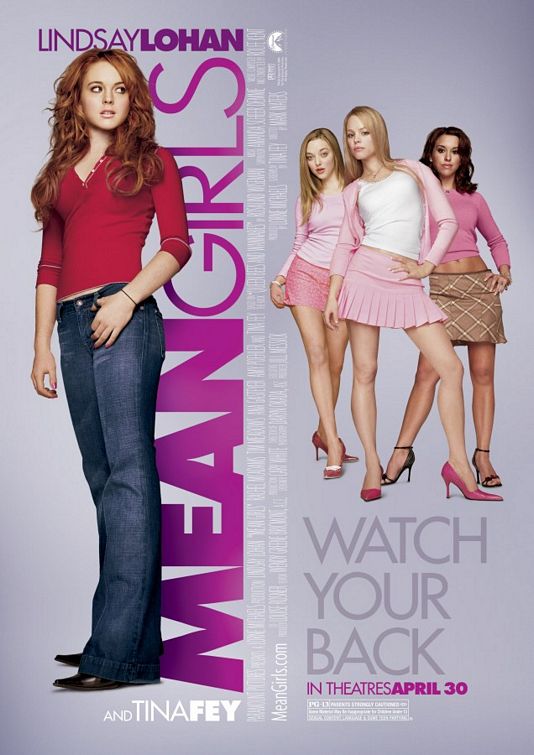 una silla de ruedas
Es algo para la gente que no puede caminar
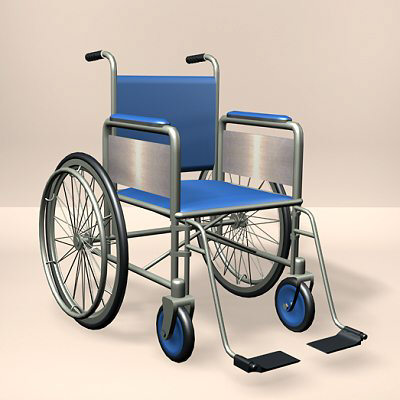 feo
El contrario de bonito
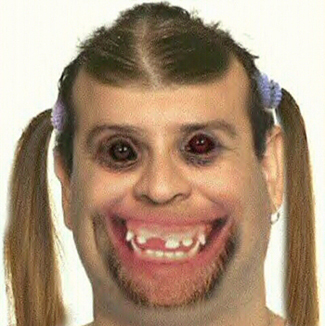 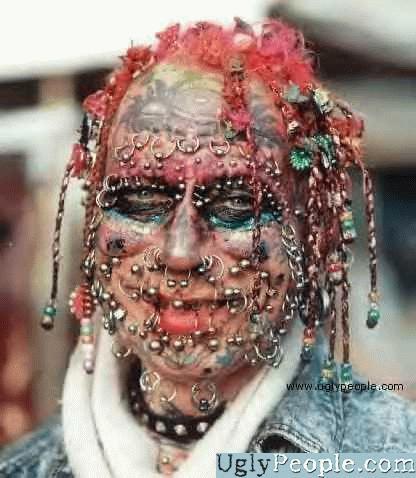 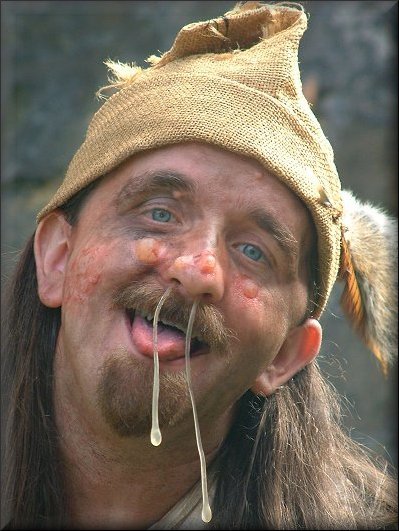 ¿Cómo eres tú?
What are you like?
¿Cómo son ellos?
What are they like?
el ajedrez
Es un juego de mesa para la gente muy intelectual
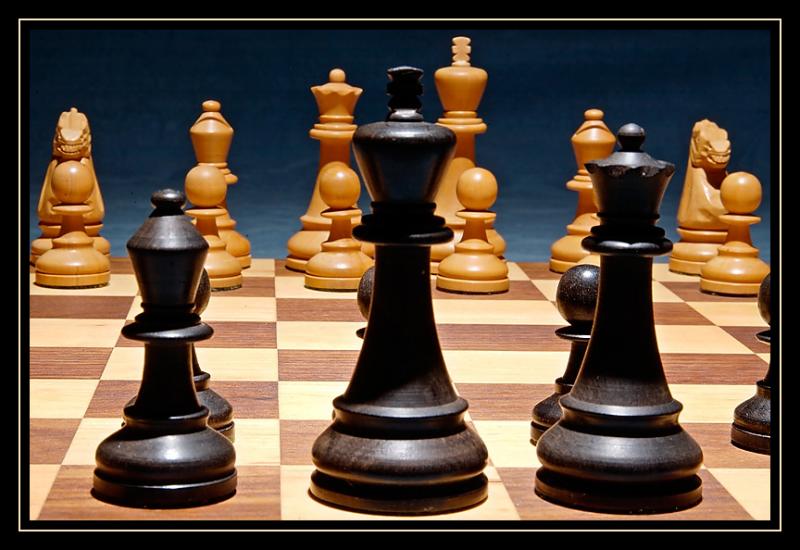 Me levanto
Yo salgo de la 				cama. Yo…
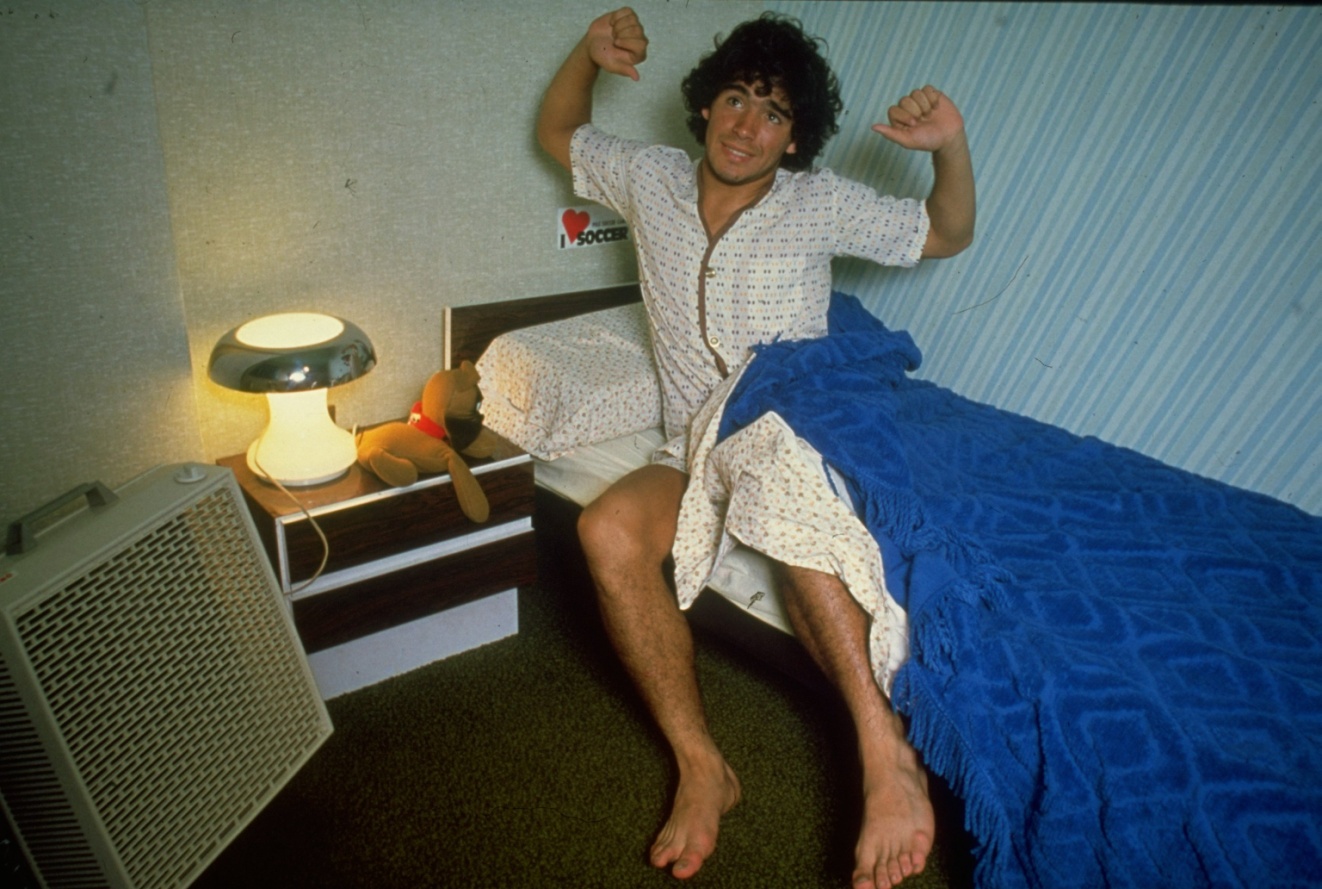 Pasar el rato solo
no le gusta estar con otra gente. Prefiere…
A ellos les gustan las novelas de misterio
They like mystery novels.
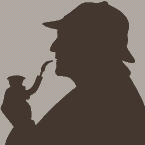 Nos gusta montar en bicicleta
We like to ride bikes
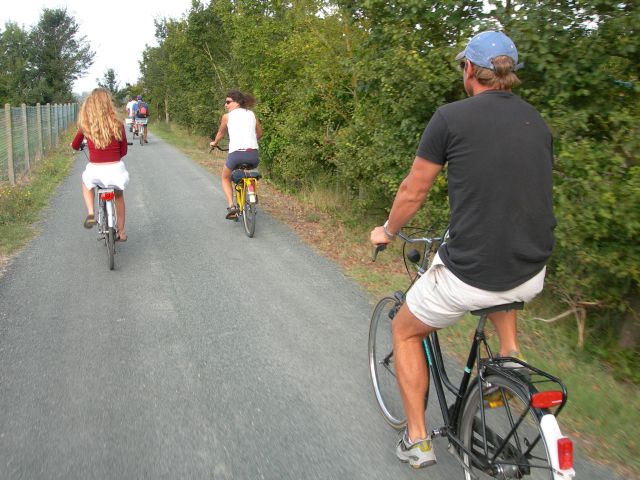 Le gusta jugar al ajedrez
He likes to play chess.
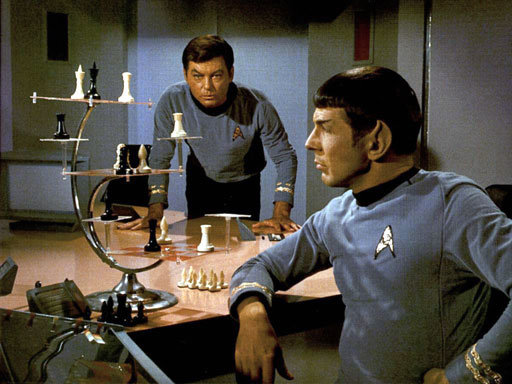 Me encanta
Me gusta hacer algo MUCHISIMO
Los fines de semana
Los sábados y los domingos
Traer películas
Voy a Media Wave y alquilo videos. Voy a… para verlas después en mi casa
EL FIN